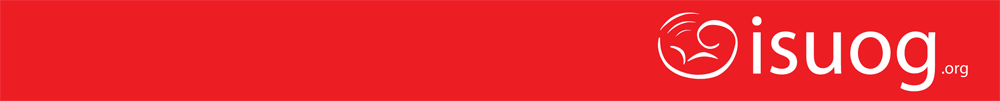 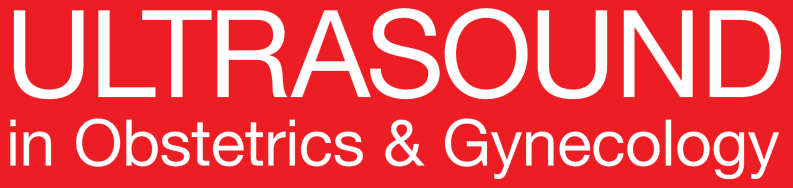 UOG Journal Club: February 2020
Learning curve for detection of pelvic parts of ureters by transvaginal sonography: feasibility study

M. K. AAS-ENG, M. SALAMA, U. SEVELDA, C. RUESCH, 
Z. NEMETH and G. HUDELIST

Volume 55, Issue 2, Pages 264−268
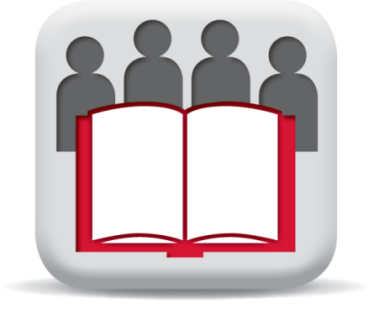 Journal Club slides prepared by Dr Yael Raz
(UOG Editor for Trainees)
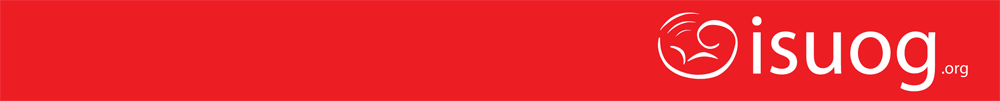 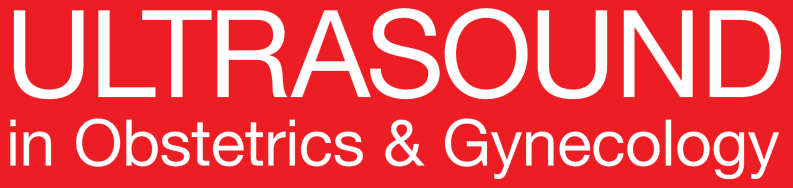 Learning curve for detection of pelvic parts of ureters by transvaginal sonography: feasibility study
Aas-Eng et al., UOG 2020
Introduction - Urinary tract endometriosis
Urinary tract endometriosis (UTE) shows a prevalence of 1–5.5% in women affected by endometriosis.

UTE is associated with more advanced stages of deep infiltrating endometriosis (DIE).

Ureteral involvement and thereby obstruction may lead to hydronephrosis and parenchymal damage.

Symptoms are often unspecific (dysmenorrhea, pelvic pain) - only 69% of patients with bladder endometriosis exhibit urinary complaints.

Surgical treatment of UTE is regarded as a safe procedure in expert hands and when performed in a tertiary referral setting.
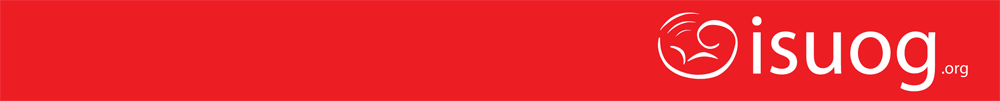 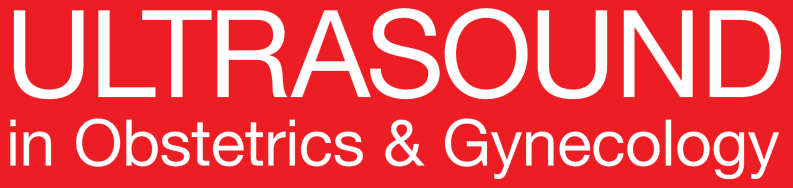 Learning curve for detection of pelvic parts of ureters by transvaginal sonography: feasibility study
Aas-Eng et al., UOG 2020
Introduction –Role of TVS in urinary tract endometriosis
Accurate presurgical staging of DIE is important for adequate patient counseling and in planning a multidisciplinary surgical procedure. 

Transvaginal sonography (TVS) can be used to diagnose the anatomical location and size of a ureteral lesion. 

TVS can diagnose proximal hydronephrosis up to the level of the uterine artery and allows visualization of early stages of ureteral obstruction, even prior to sonographic detection of renal hydronephrosis.

Several studies have proposed that assessment of the ureters should be part of the TVS examination in women with suspected DIE.
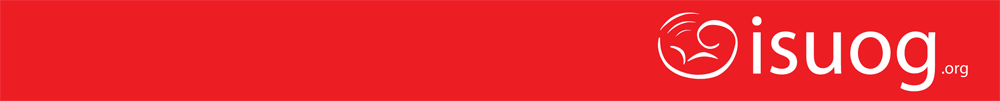 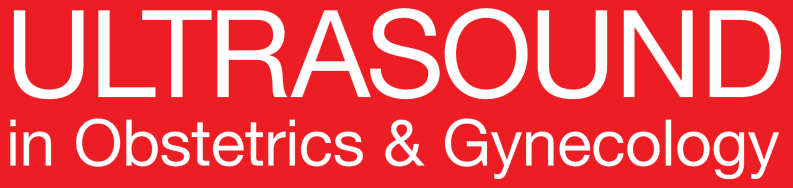 Learning curve for detection of pelvic parts of ureters by transvaginal sonography: feasibility study
Aas-Eng et al., UOG 2020
Aim of the study
To evaluate the learning curve for TVS-based detection of the pelvic parts of the ureters in a tertiary referral setting.
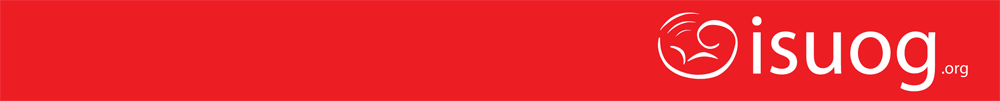 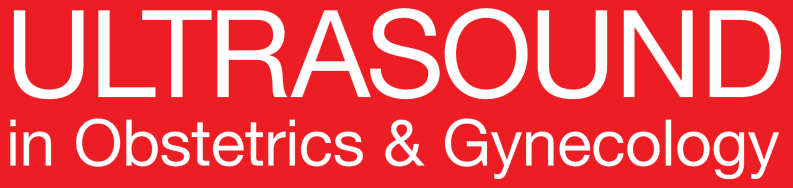 Learning curve for detection of pelvic parts of ureters by transvaginal sonography: feasibility study
Aas-Eng et al., UOG 2020
Methods
Prospective study.

Recruited were consecutive women attending an outpatient gynecological clinic in a tertiary referral center for endometriosis and pelvic pain between January 2017 and June 2017.

The number of women recruited was dependent on how many were required for the trainees to reach proficiency. Virgins / women with previous hysterectomy or surgery for DIE were excluded.

The sonographers participating in the study were an expert examiner and three trainees who were general gynecologists with a basic knowledge of TVS (each had performed approximately 1000 TVS examinations).

Prior to commencement of the study, each trainee observed 10 routine TVS examinations, including scanning of the ureters, performed by the expert.
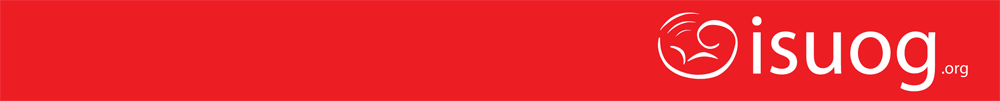 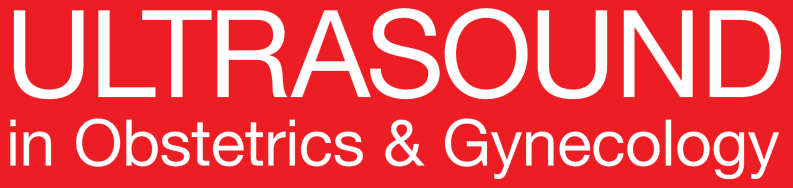 Learning curve for detection of pelvic parts of ureters by transvaginal sonography: feasibility study
Aas-Eng et al., UOG 2020
Methods
The scan: 











Time 2 - Time 1 = time for identification of the pelvic parts of the ureters.
Uterus, ovaries, bladder  bowel.
Urinary
bladder and urethra -  longitudinal,
midsagittal section.
Distal, intramural part of the ureter, including the ureteral orifice in proximity to the bladder trigone.
Ureter up to the crossing of the uterine arteries and common iliac vessels, which were visualized using Doppler sonography.
Ureteral
diameter for both sides at rest and during dilatation.
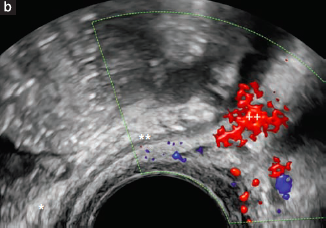 “Time 1”
“Time 2”
** = left ureter. ++ = uterine artery
* Bladder apex.
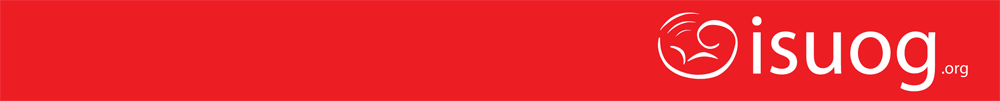 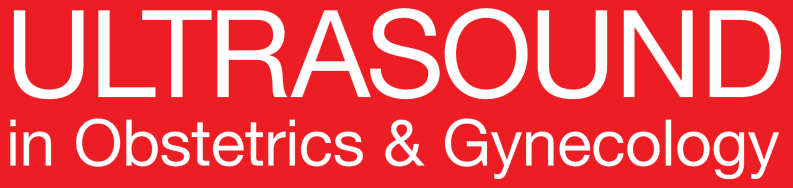 Learning curve for detection of pelvic parts of ureters by transvaginal sonography: feasibility study
Aas-Eng et al., UOG 2020
Methods
Each woman was examined first by the expert alone and then by one of the three trainees.

In cases of discrepancy or if the trainee did not visualize both ureters successfully, the woman was re-examined by the expert in the presence of the trainee and the results were explained.

Main outcome measure - the correlation of detection at TVS of both ureters by
      Trainee 1, 2 or 3, compared with the gold standard expert examination. 

A time limit of 150 s for identification of each ureter was set in order to evaluate the feasibility of including this examination step in clinical practice and workup protocols. Any examination taking longer than this was counted as a failure.
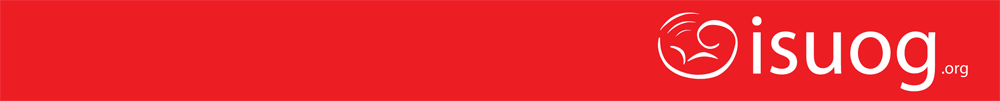 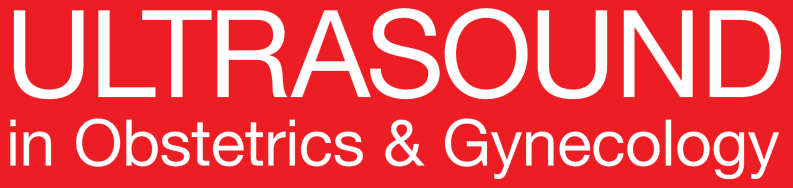 Learning curve for detection of pelvic parts of ureters by transvaginal sonography: feasibility study
Aas-Eng et al., UOG 2020
Methods
The statistical tool, learning curve of cumulative summation (LC-CUSUM) was used to assess the learning curve = the number of TVS examinations needed to be capable of detecting the pelvic parts of the ureters. 

This method was designed to indicate when a process has reached a predefined
     level of performance. 

By evaluating the number of sequential interventions of successes and failures, the test allows monitoring of individual performance during the learning process of new methodologies and techniques.

A score is computed from successive outcomes, with successes yielding negative scores and failures yielding positive scores.
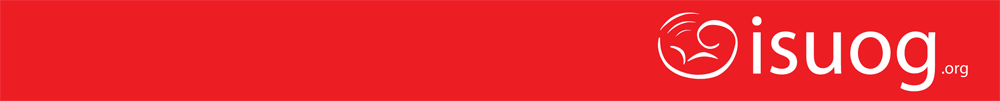 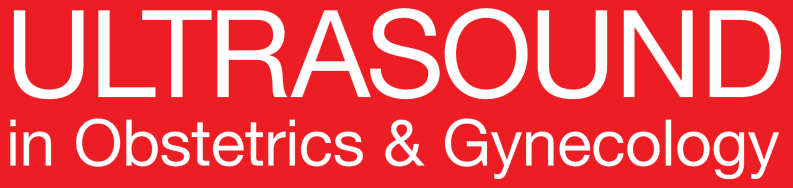 Learning curve for detection of pelvic parts of ureters by transvaginal sonography: feasibility study
Aas-Eng et al., UOG 2020
Results
140 women were recruited > one was excluded due to virginity, two because of a history of hysterectomy and two due to prior surgery for UTE > 135 women were included in the final analysis. 

None of these women experienced severe pain during TVS.

There were no cases of proximal hydroureter detected.
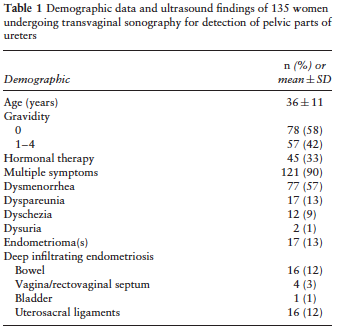 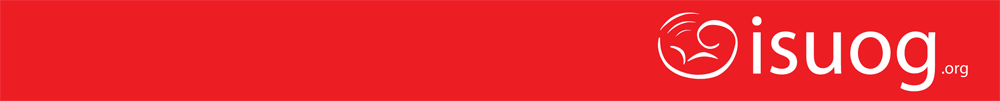 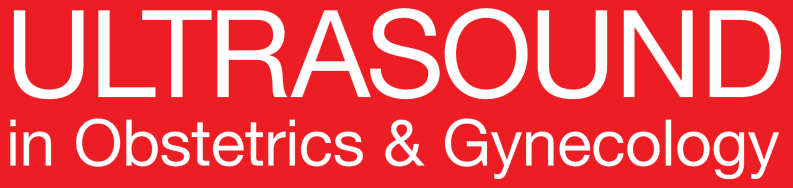 Learning curve for detection of pelvic parts of ureters by transvaginal sonography: feasibility study
Aas-Eng et al., UOG 2020
Results
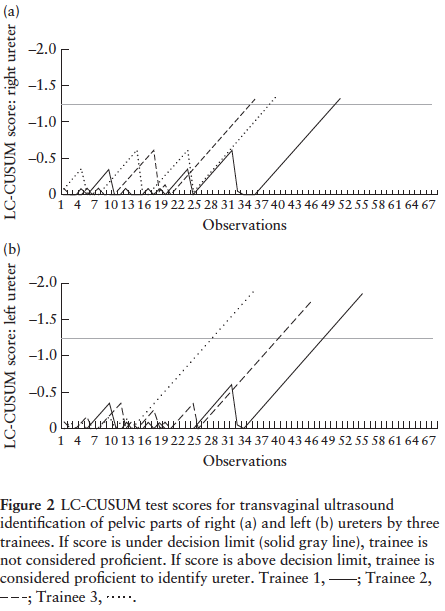 Trainees 1, 2 and 3 reached the predefined level of proficiency for identification of the right ureter after 48, 34 and 38 patients, respectively.
Trainees 1, 2 and 3 reached the predefined level of proficiency for identification of the left ureter after 47, 38 and 27 patients, respectively.
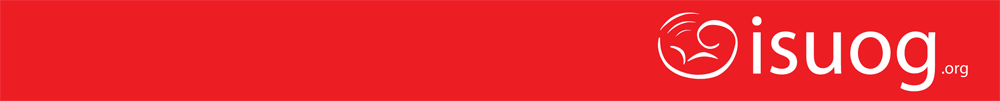 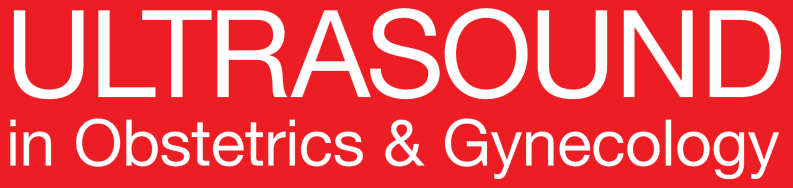 Learning curve for detection of pelvic parts of ureters by transvaginal sonography: feasibility study
Aas-Eng et al., UOG 2020
Results
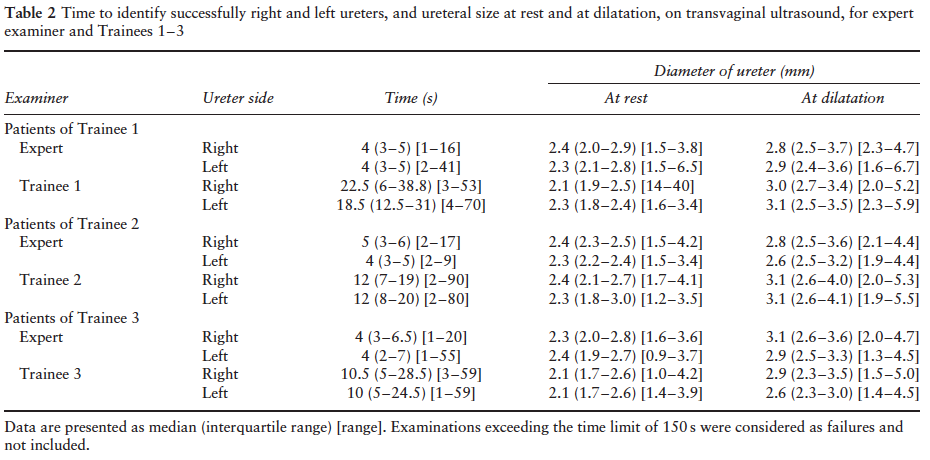 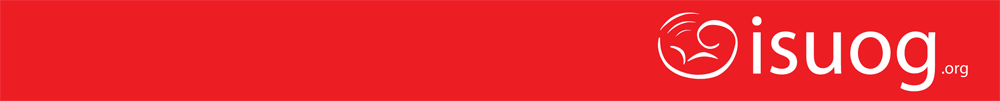 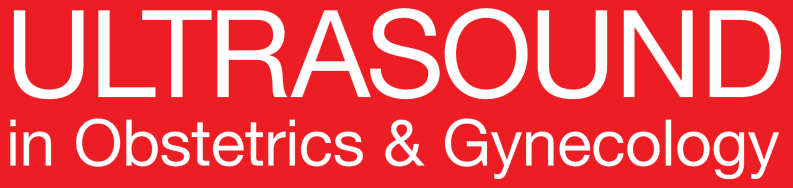 Learning curve for detection of pelvic parts of ureters by transvaginal sonography: feasibility study
Aas-Eng et al., UOG 2020
Discussion – Main findings
The trainees, with a basic level of competence in TVS, acquired an adequate level of proficiency in identifying the right ureter after a maximum of 48 TVS examinations, and the left ureter after a maximum of 47 TVS examinations.

Intertrainee variability was observed, in accordance with the results Bazot et al., who evaluated learning curves for TVS visualization of endometriomas. This may be explained by small differences in experience of the trainees as well as technical aspects.

The number of scans (about 48) apparently required in order to become capable in identifying the ureters should be easily incorporated into training protocols for TVS and feasible in everyday clinical teaching practice.
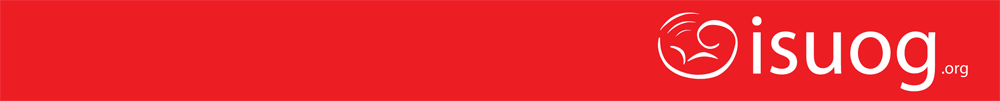 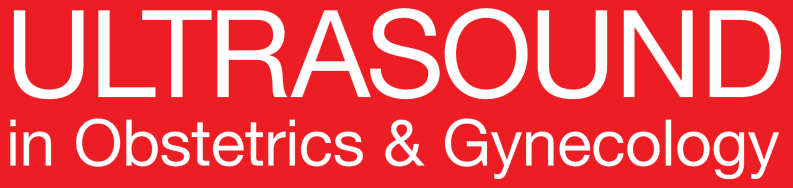 Learning curve for detection of pelvic parts of ureters by transvaginal sonography: feasibility study
Aas-Eng et al., UOG 2020
Discussion – Limitations
Eligible women were recruited from a tertiary referral setting, in which gynecologists perform both the TVS workup and surgery - learning curve may be different for trainees in other settings, in which these disciplines are separate.

All three trainees were general gynecologists with basic experience in TVS - results may not be transferable to gynecological residents or less experienced gynecological staff performing TVS without any prior knowledge.

The time limit of 150 s to identify successfully each ureter may have been too low. However, it was set to assess the practical feasibility of including examination of the ureters as part of the routine TVS workup in a tertiary referral setting. 

The interaction between expert examiner, patient and trainee may have differed from day to day, thereby influencing the learning curves.
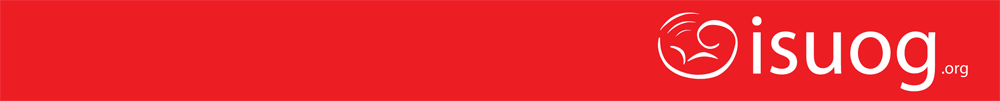 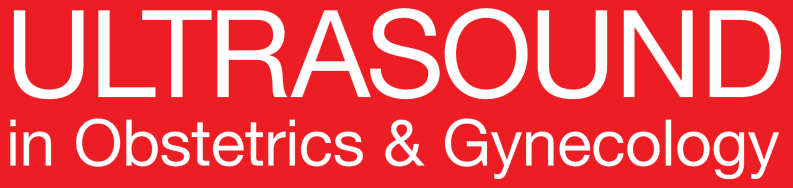 Learning curve for detection of pelvic parts of ureters by transvaginal sonography: feasibility study
Aas-Eng et al., UOG 2020
Conclusions
The present study is the first to show that performing around 40–50 TVS examinations is necessary to become capable of identifying using TVS the pelvic part of the ureters in a tertiary referral setting.

Identification of the ureters could be included in the workup of all patients with pelvic pain. 

Implementation of this diagnostic step may enhance the detection rates of early ureteral obstruction.
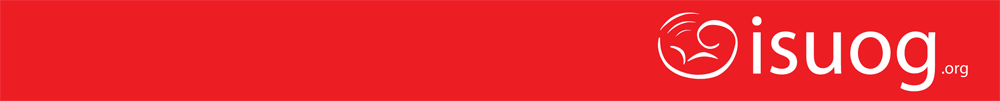 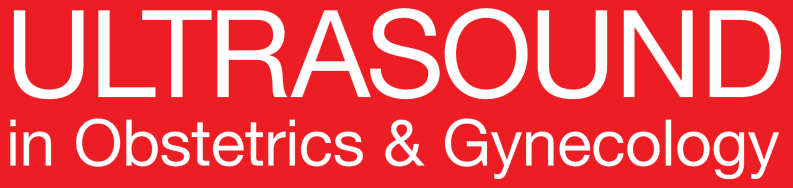 Learning curve for detection of pelvic parts of ureters by transvaginal sonography: feasibility study
Aas-Eng et al., UOG 2020
Points for discussion
Endometriosis ‘changes’ normal pelvic anatomy. Should TVS for identification of the pelvic part of the ureter and proximal hydroureter be included as part of the routine TVS workup for women with endometriosis or left for expert sonographers?

Urinary tract endometriosis is rare. Is it justified to include it’s evaluation as a routine?